Päivähoidon tarve ja järjestäminen 2018
Turun kaupunki
22.11.2013
1
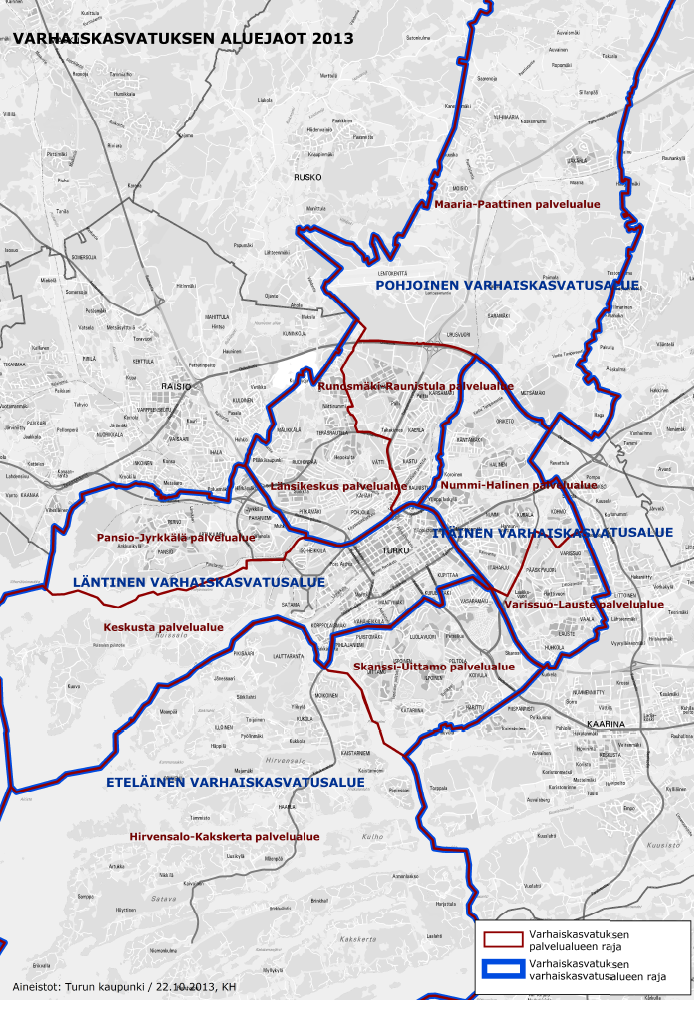 22.11.2013
Esittäjän nimi
2
Hallituksen varhaiskasvatukseen liittyvien toimenpiteiden mahdolliset vaikutukset
Esiopetuksen muuttaminen pakolliseksi
Ei merkittäviä vaikutuksia

Päivähoito-oikeuden rajaaminen kokopäiväisestä osapäiväiseksi
Noin 100 lapsen siirryttävä avoimeen toimintaan, jotta vaikutuksia tilankäyttöön. Vähäinenkin muutos vaikuttaa alentavasti käyttökuluihin.

Kotihoidon tuen vaikutus päivähoidon kysyntään
Arvion mukaan 2–3 -vuotiaista noin 450 siirtyisi päiväkotihoitoon.

Päivähoitomaksujen muuttaminen tuntiperusteiseen käyttöön perustuvaksi
Ei vaikutuksia tilojen käyttöön, käyttökustannusvaikutusten arviointi vaikeata
22.11.2013
3
Kaupunkitason muutokset
22.11.2013
4
Päivähoitotarpeeseen vastaaminen varhaiskasvatusalueittain
22.11.2013
5
Eteläinen varhaiskasvatusalue
Päivähoitotarve lapsimäärän kasvusta johtuen
Noin 90 uutta päivähoitopaikkaa

Julkiset hankkeet
Syvälahden koulu ja päiväkoti 2016, 140 päivähoitopaikkaa (joista mahdollisesti 120 hoitopaikkaa korvaa huonokuntoisia tai toimintaan sopimattomia tiloja)
Skanssin koulu ja päiväkotihanke ajoittuu 2020-luvulle

Syksyllä 2014 toteutuva yksityinen hanke
74 uutta paikkaa
22.11.2013
6
Itäinen varhaiskasvatusalue
Päivähoitotarve lapsimäärän kasvusta johtuen
Noin 85 uutta päivähoitopaikkaa

Mahdollisuus noin 70 paikkaiseen yksityiseen päiväkotiin Varissuolle

Skanssin koulu ja päiväkotihanke vaikuttaa myös Itäiseen varhaiskasvatusalueeseen toteutuessaan
22.11.2013
7
Läntinen varhaiskasvatusalue
Päivähoitotarve lapsimäärän kasvusta johtuen
Noin 170 uutta päivähoitopaikkaa

Yksityiset hankkeet
Sofiankadun päiväkodin (noin 90 hoitopaikkaa) korvaavat tilat yksityisenä hankkeena viimeistään 2017
Yksityisiä päivähoitopaikkoja tarvitaan noin 170 kappaletta vastaamaan lapsimäärän kasvuun
Muita mahdollisia huonokuntoisista tiloista luopumisia, näitä korvaamaan noin 60 yksityistä hoitopaikkaa
Lisäksi Keskustan palvelualueella määritelty päivähoidon kattavuustason nosto, tarkoittaa noin 60 yksityistä päivähoitopaikkaa alueelle (ei sisälly lapsimäärän kasvusta johtuvaan 170 hoitopaikan tarpeeseen)

Ruusukorttelin kehityshanke 2020-luvulla
22.11.2013
8
Pohjoinen varhaiskasvatusalue
Päivähoitotarve lapsimäärän kasvusta johtuen
Noin 250 uutta päivähoitopaikkaa

Julkinen hanke
Yli-Maarian koulu ja päiväkoti 2018, noin 90 hoitopaikkaa

Yksityiset hankkeet
Rauninaukion päiväkodin (noin 70 hoitopaikkaa) korvaavat tilat yksityisenä hankkeena viimeistään 2016
Keväällä 2014 toteutuvat 74 uutta hoitopaikkaa
Yksityisiä päivähoitopaikkoja tarvitaan lisäksi noin 74 kappaletta vastaamaan lapsimäärän kasvuun

Lisäksi Länsikeskuksen palvelualueella määritelty päivähoidon kattavuustason nosto, tarkoittaa noin 120 yksityistä päivähoitopaikkaa alueelle (ei sisälly lapsimäärän kasvusta johtuvaan 250 hoitopaikan tarpeeseen)
Huomioitava myös Runosmäen alueen huonokuntoisten kunnallisten päiväkotien mahdolliset korvaamiset
22.11.2013
9
Ruotsinkielinen varhaiskasvatusalue
Päivähoitotarve lapsimäärän kasvusta johtuen
Noin 50 uutta päivähoitopaikkaa

Julkinen hanke:
Braheskolan 2015, 75 päivähoitopaikkaa (joista mahdollisesti 25 hoitopaikkaa korvaa huonokuntoisia tai toimintaan sopimattomia tiloja)
22.11.2013
10
Tavoitteiden saavuttamiseksi
Edellä mainittujen palveluverkon muutosten kautta saavutetaan vuonna 2018 koko kaupungin tasolle julkisen ja yksityisten palveluntuottajien välinen 72 / 28 % suhde

Tämän aikaansaamiseksi on määriteltävä prosessi, jolla palveluvastuu siirretään yksityisille toimijoille
Sivistystoimialan, Kiinteistötoimialan sekä Konsernihallinnon roolien ja toimivallan määrittäminen
Kiinteistö- ja ympäristötoimialojen varautuminen riittävään tonttitarjontaan yksityisille palveluntuottajille

Päivähoitotarpeeseen vastattava määritellyssä aikataulussa
Jos yksityisiä palveluntuottajia ei löydy, on kaupungin varauduttava hankkeen toteuttamiseen
22.11.2013
11
22.11.2013
12